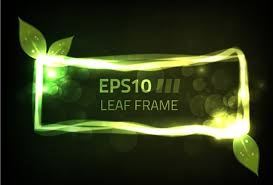 স্বাগত
বিষয়ঃ পৌরনীতি ও সুশাসন 
শ্রেণিঃ একাদশ ও দ্বাদশ
অধ্যায়ঃপঞ্চম
অধ্যায়ের নামঃ বাংলাদেশের সরকার ও প্রশাসনিক কাঠামো
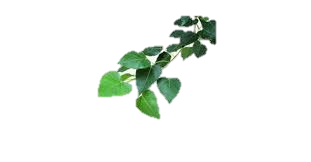 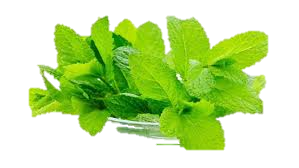 শিক্ষক পরিচিতি
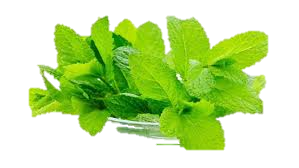 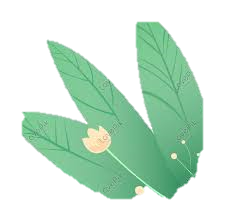 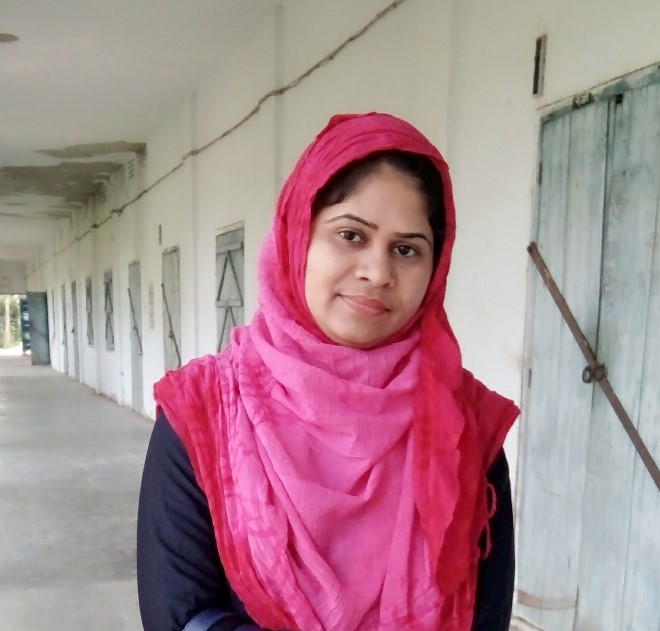 উম্মে ফাতেমা

প্রভাষক(রাষ্ট্রবিজ্ঞান বিভাগ)

হুলাইন ছালেহ নূর ডিগ্রি কলেজ

পটিয়া ,চট্টগ্রাম।
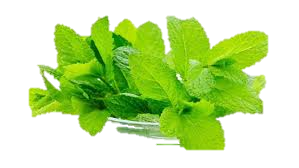 খুবই পরিচিত দুটি মুখ তোমরা দেখছ।উনাদের নাম এবং কি পদে আছেন বলো।
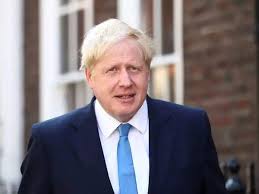 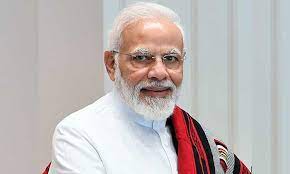 বরিস জনসন
নরেন্দ্র মোদি
বাংলাদেশের প্রধানমন্ত্রী
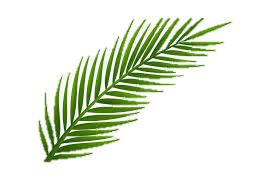 এই পাঠ শেষে শিক্ষার্থীরা... 

১/ বাংলাদেশের প্রধানমন্ত্রীর পদমর্যাদা সম্পর্কে বলতে পারবে;

২/ বাংলাদেশের প্রধানমন্ত্রীর নিয়োগ পদ্ধতি লিখতে পারবে;

৩/ বাংলাদেশের প্রধানমন্ত্রীর ক্ষমতা ও কার্যাবলি বিশ্লেষণ করতে পারবে।
প্রধানমন্ত্রীর পদমর্যাদা
সংবিধানের ৫৫(২) অনুচ্ছেদ অনুযায়ী প্রধানমন্ত্রী গণপ্রজাতন্ত্রী বাংলাদেশের মূখ্য নির্বাহী।

দেশে সংসদীয় পদ্ধতির সরকারব্যবস্থা চালু থাকায় প্রধানমন্ত্রী ক্ষমতা ও মর্যাদার এক মহিমান্বিত

পদে অধিষ্ঠিত।বলা হয় “সমপর্যায়ভুক্ত ব্যক্তিদের মধ্যে তিনি অগ্রগণ্যই নন,মন্ত্রিরূপি তারকারাজির
 
মধ্যে তিনি হলেন বিরাজমান চাঁদ।” কারণ,মন্ত্রিপরিষদের উন্থান-পতন প্রধানমন্ত্রীর উপর নির্ভরশীল।

 Dr. Jennings এর একটি কথা উল্লেখযোগ্য-

“Prime Minister is rather a sun around which political planets revolve.”
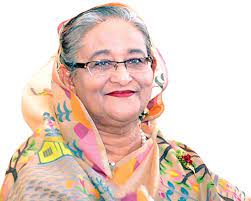 বাংলাদেশের বর্তমান প্রধানমন্ত্রী জননেত্রী শেখ হাসিনা
এ
ক
ক

কা
জ
বাংলাদেশের প্রধানমন্ত্রীর ক্ষমতা সম্পর্কে সংবিধানে কত 

অনুচ্ছেদে আলোচনা করা হয়েছে এবং কি বলা হয়েছে?
প্রধানমন্ত্রী পদের নিয়োগ
প্রধানমন্ত্রীর নিয়োগে ২টি বিষয় বিবেচ্যঃ

১মতঃ সংসদীয় রীতি অনুযায়ী সাধারণ নির্বাচনের পর জাতীয় সংসদের সংখ্যাগরিষ্ঠ দলের
           ‘সংসদীয় নেতা’ কে রাষ্ট্রপতি সংসদের আস্থাভাজন সদস্য বলে মনে করেন এবং
            তাকেই প্রধানমন্ত্রী হিসেবে নিয়োগ দান করবেন।

২য়তঃ যদি কোনো দল সংখ্যাগরিষ্ঠতা অর্জন করতে ব্যথ হয় তখন ‘সংখ্যাগরিষ্ঠ সদস্যদের
            আস্থাভাজন ব্যক্তি’ খুজে বের করার ক্ষেত্রে রাষ্ট্রপতি তার সংবিধানপ্রদত্ত ক্ষমতা 
            প্রয়োগ করতে পারবেন।
বাংলাদেশের প্রথম
     প্রধানমন্ত্রী
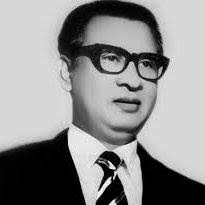 জোড়ায় কাজ
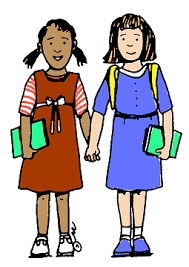 শিক্ষার্থীরা জোড়ায় বিভক্ত হয়ে প্রধানমন্ত্রীর কাজের
তালিকা তৈরি করবে।
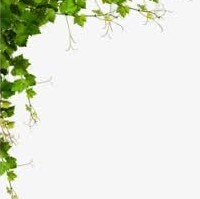 প্রধানমন্ত্রীর ক্ষমতা ও কার্যাবলি
শাসনসংক্রান্ত ক্ষমতা
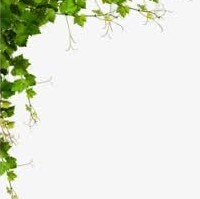 প্রধানমন্ত্রীর ক্ষমতা ও কার্যাবলি
আইন প্রনয়ণ 
সংক্রান্ত ক্ষমতা
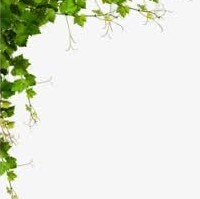 প্রধানমন্ত্রীর ক্ষমতা ও কার্যাবলি
অর্সংক্রান্ত ক্ষমতা
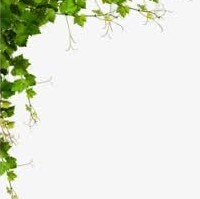 প্রধানমন্ত্রীর ক্ষমতা ও কার্যাবলি
সংসদ পরিচালনায় 
প্রধানমন্ত্রী
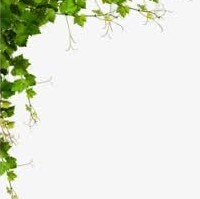 প্রধানমন্ত্রীর ক্ষমতা ও কার্যাবলি
দলের নেতা হিসেবে
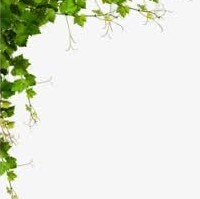 প্রধানমন্ত্রীর ক্ষমতা ও কার্যাবলি
জাতির নেতা হিসেবে
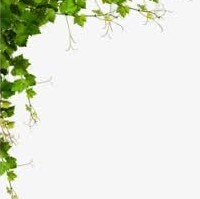 প্রধানমন্ত্রীর ক্ষমতা ও কার্যাবলি
রাষ্ট্রপতির পরামর্শদাতা
হিসেবে
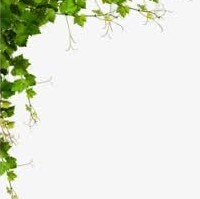 প্রধানমন্ত্রীর ক্ষমতা ও কার্যাবলি
পররাষ্ট্রনীতি নির্ধারণে
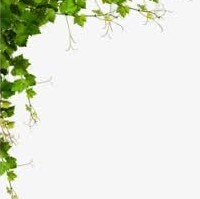 প্রধানমন্ত্রীর ক্ষমতা ও কার্যাবলি
দেশের ভাবমূর্তি তুলে
ধরার ক্ষেত্রে
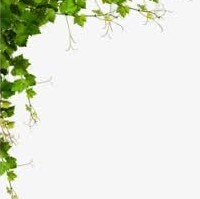 প্রধানমন্ত্রীর ক্ষমতা ও কার্যাবলি
জরুরী অবস্থা
 মোকাবেলায়
মূল্যায়ন
১/ বাংলাদেশের প্রথম প্রধানমন্ত্রী কে?

       ২/ বাংলাদেশের সরকারপ্রধান কে?

       ৩/ প্রধানমন্ত্রী পদের মেয়াদ কত বছর?

        ৪/ প্রধানমন্ত্রীকে নিয়োগ দান করেন কে?

        ৫/ মন্ত্রিসভার উন্থান,পতন কার উপর নির্ভরশীল?
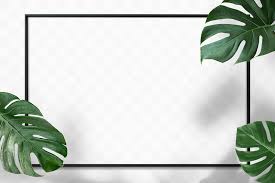 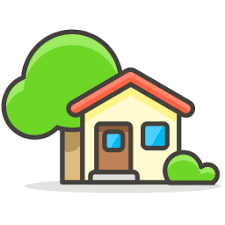 জাতীয় সংসদের সাথে বাংলাদেশের 

প্রধানমন্ত্রীর সম্পর্ক কি- বিশ্লেষণ করো।
বাড়ীর কাজ
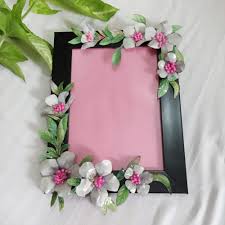 ধন্যবাদ